МУНИЦИПАЛЬНОЕ АВТОНОМНОЕ ДОШКОЛЬНОЕ  ОБРАЗОВАТЕЛЬНОЕ УЧРЕЖДЕНИЕ
ДЕТСКИЙ САД КОМБИНИРОВАННОГО ВИДА «СОЛНЫШКО» ДЯТЬКОВСКОГО РАЙОНА
ГРУППА «Непоседы»
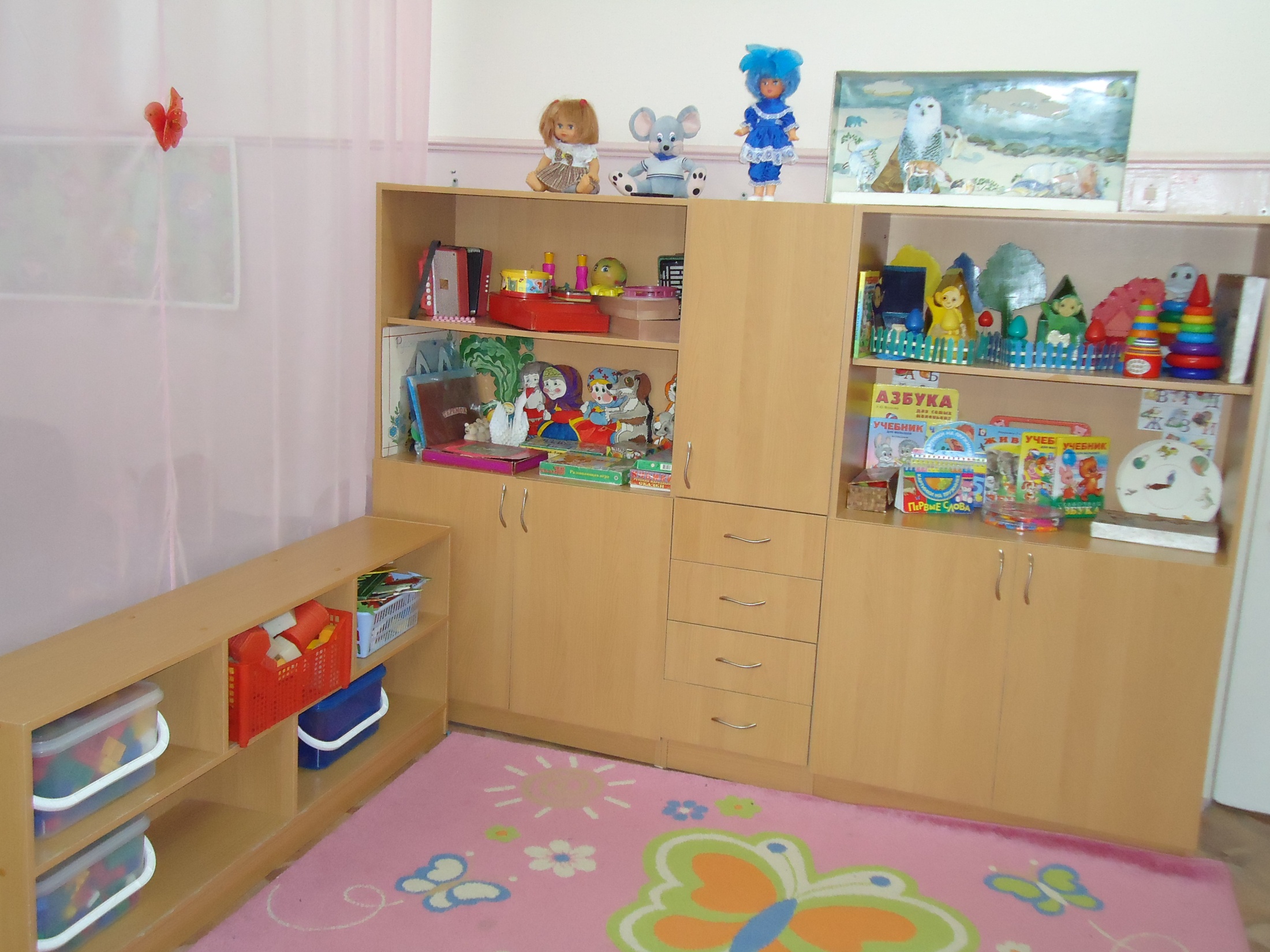 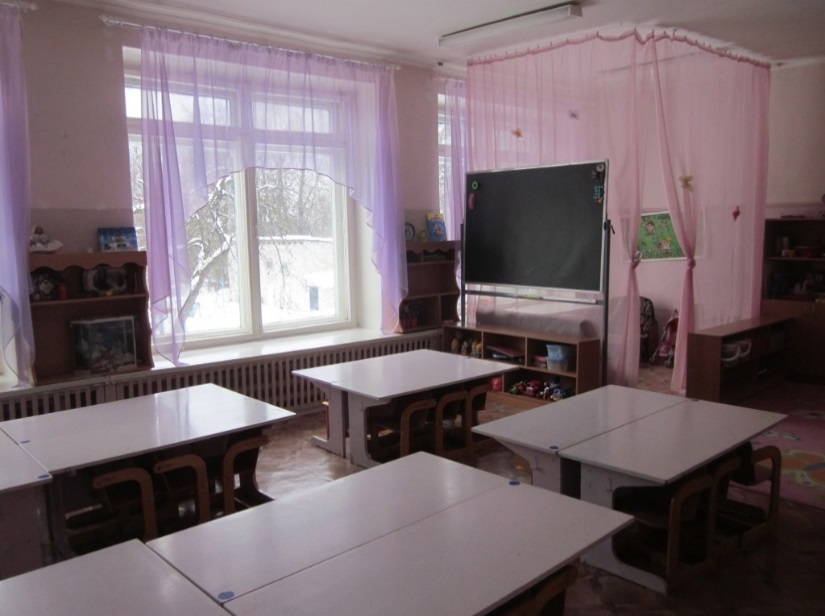 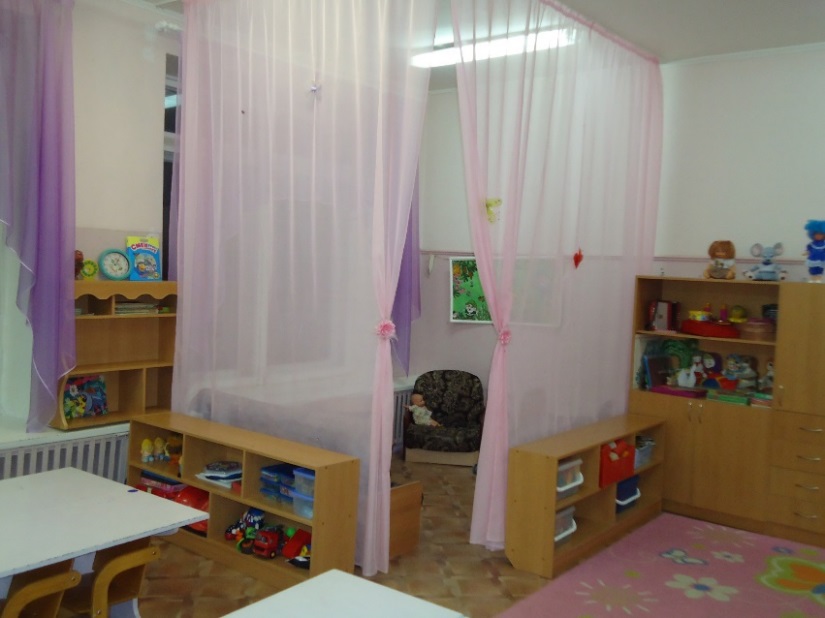 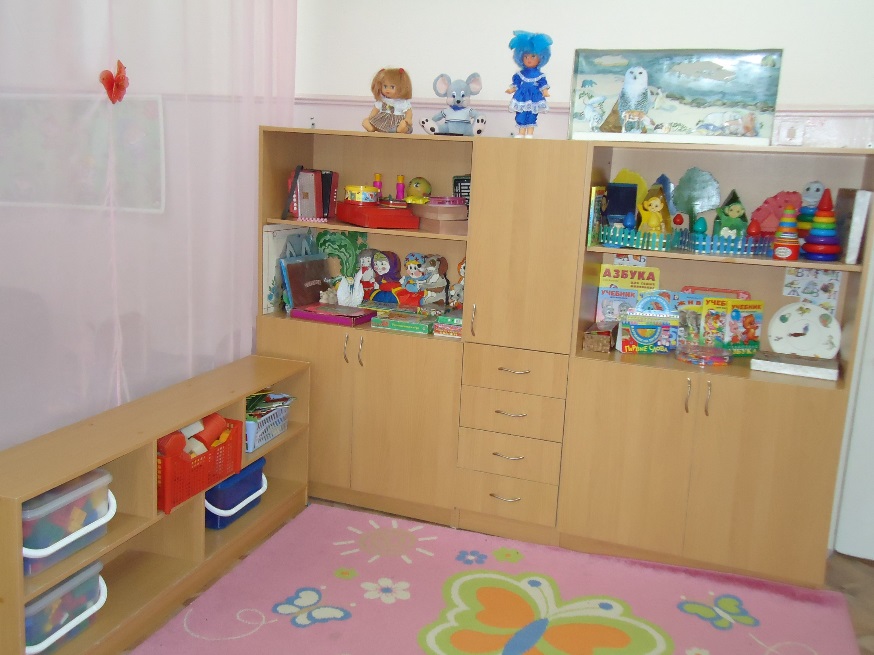 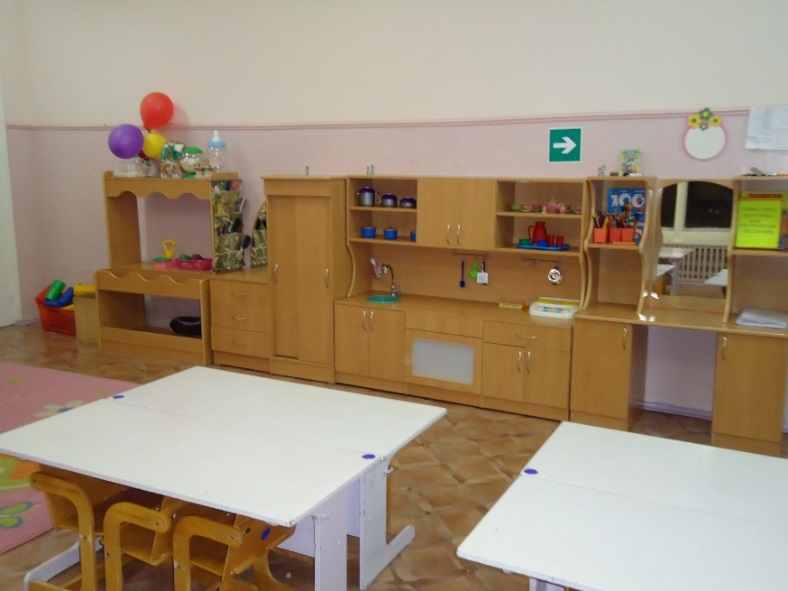 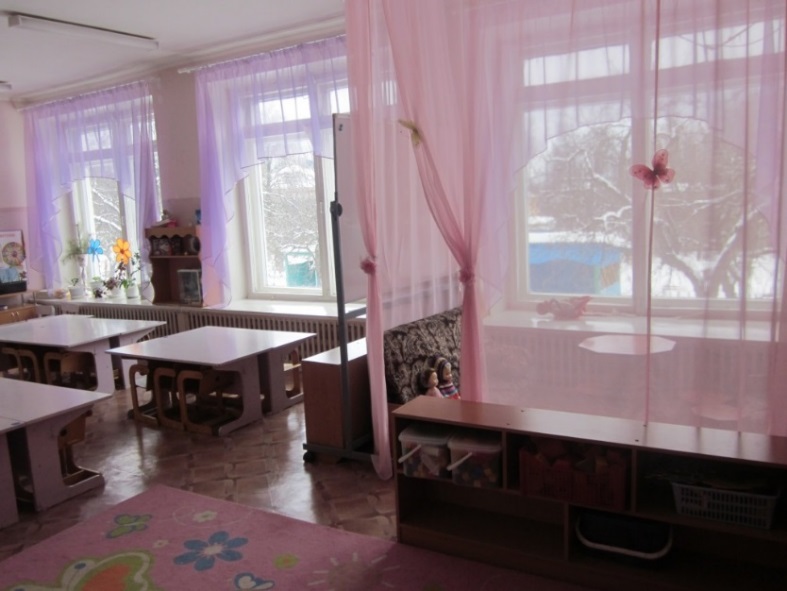 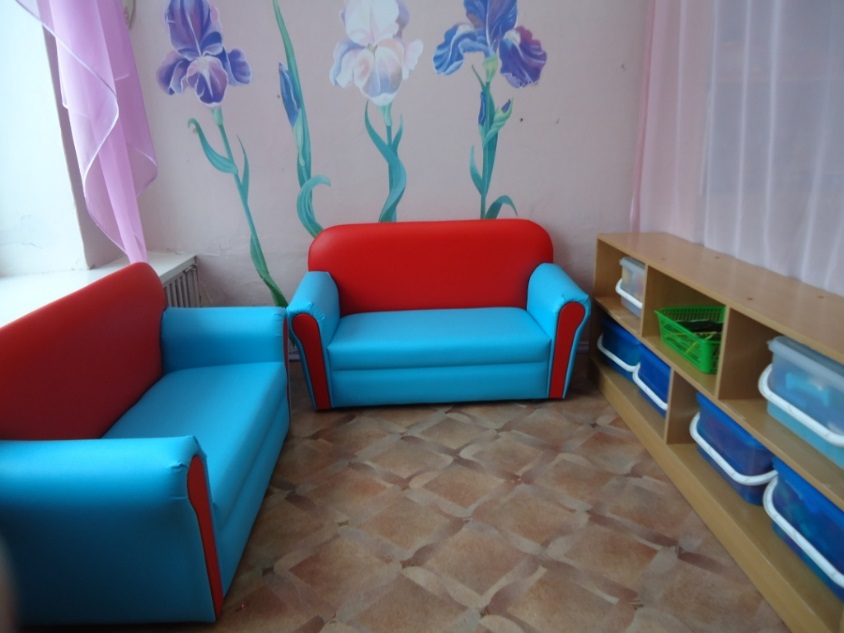 УГОЛОК УЕДИНЕНИЯ
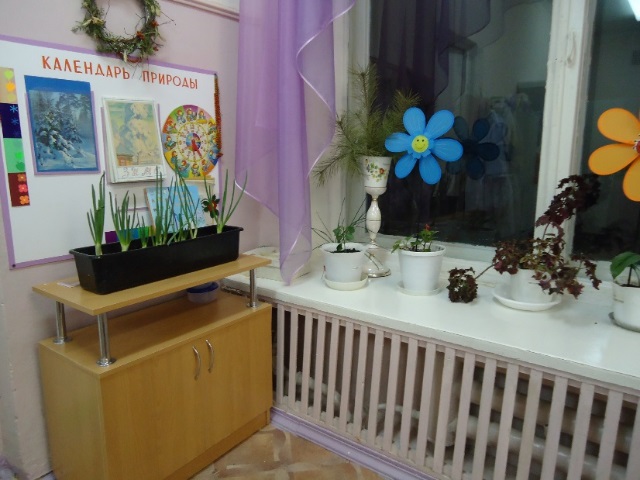 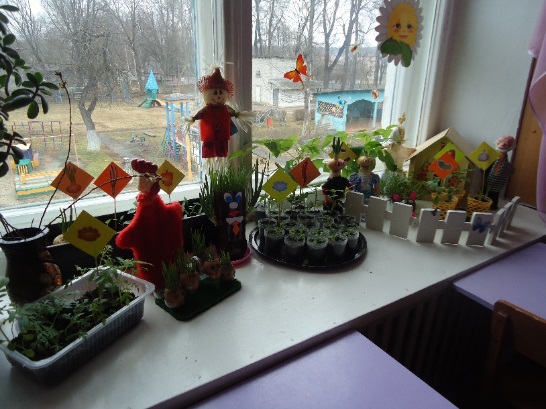 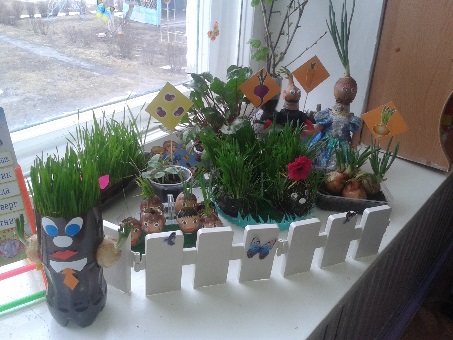 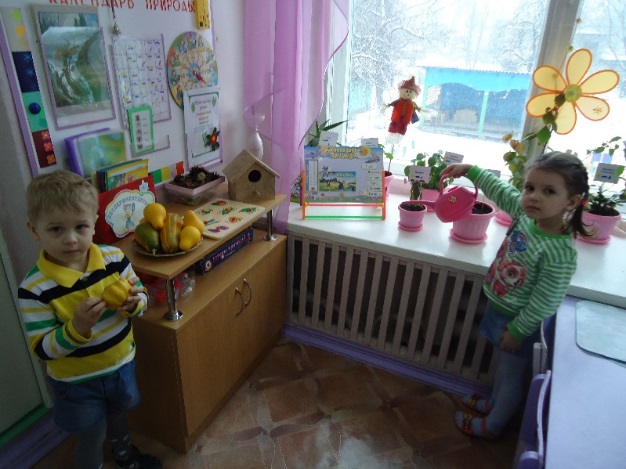 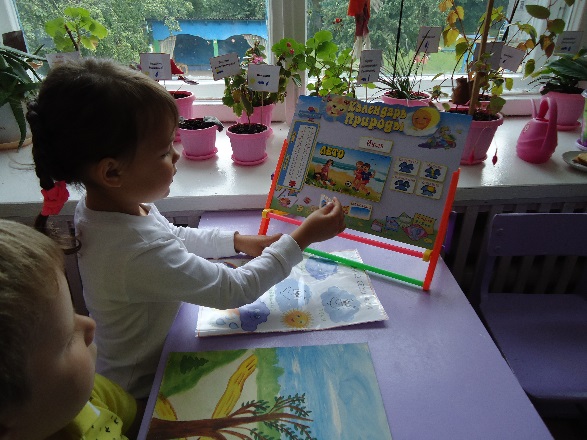 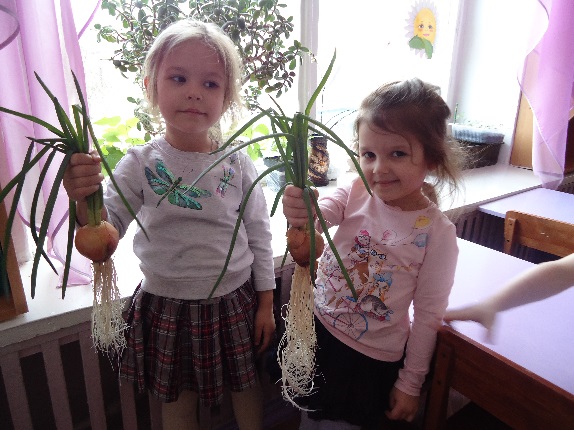 УГОЛОК 
ПРИРОДЫ
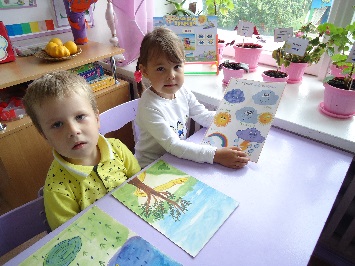 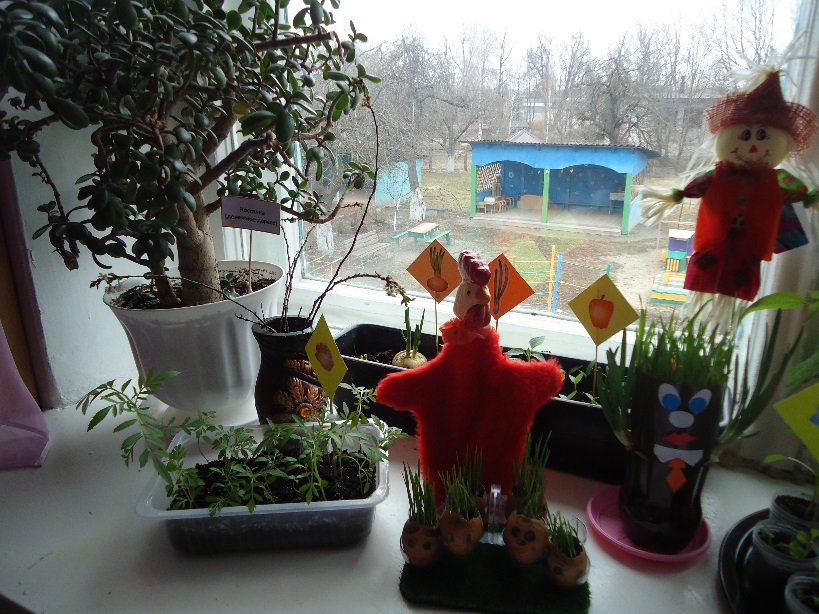 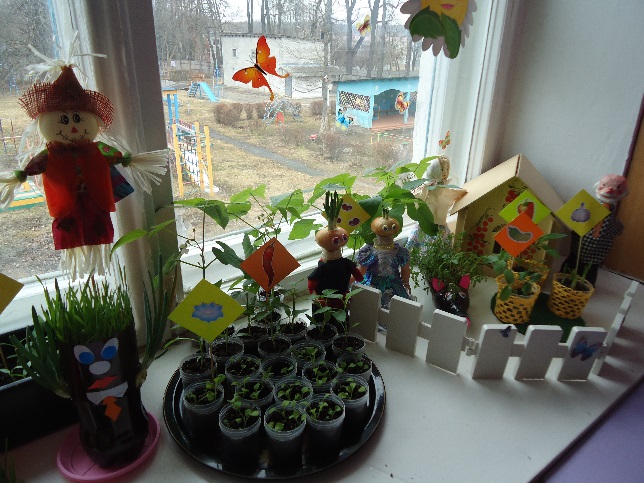 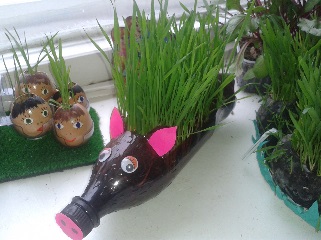 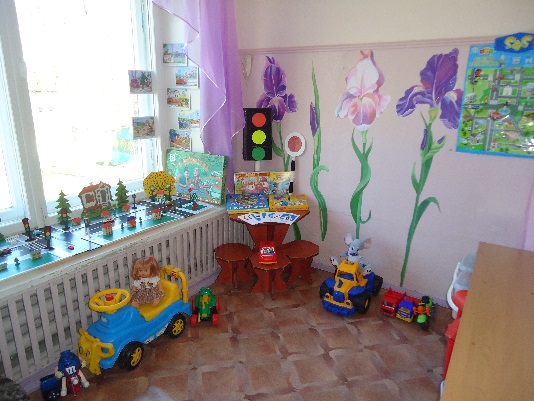 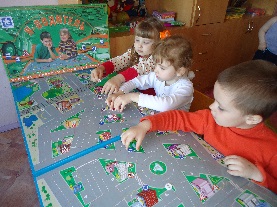 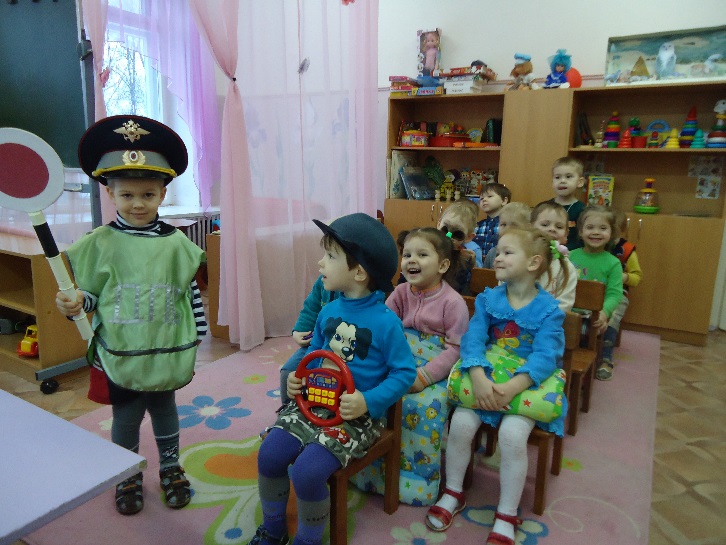 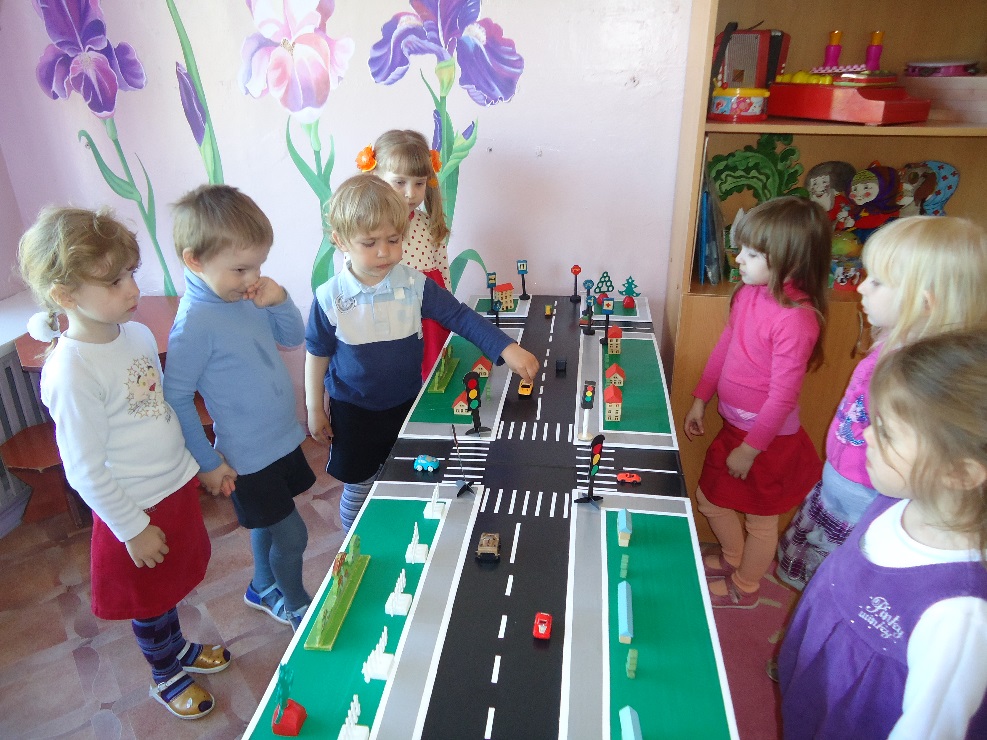 УГОЛОК
НАШ
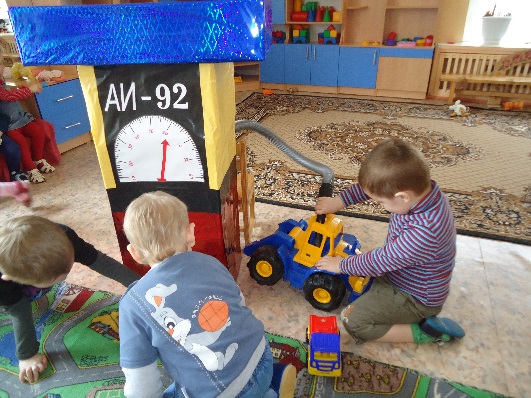 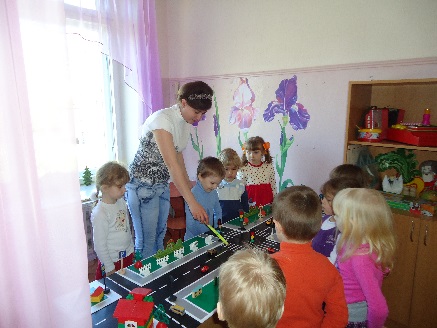 ПДД
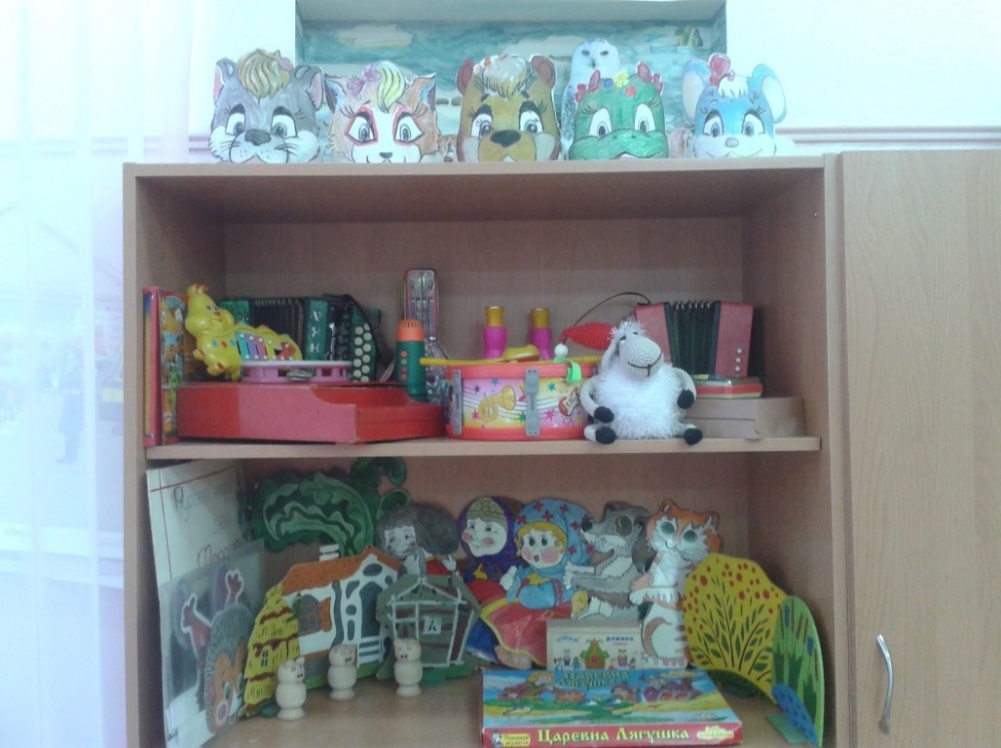 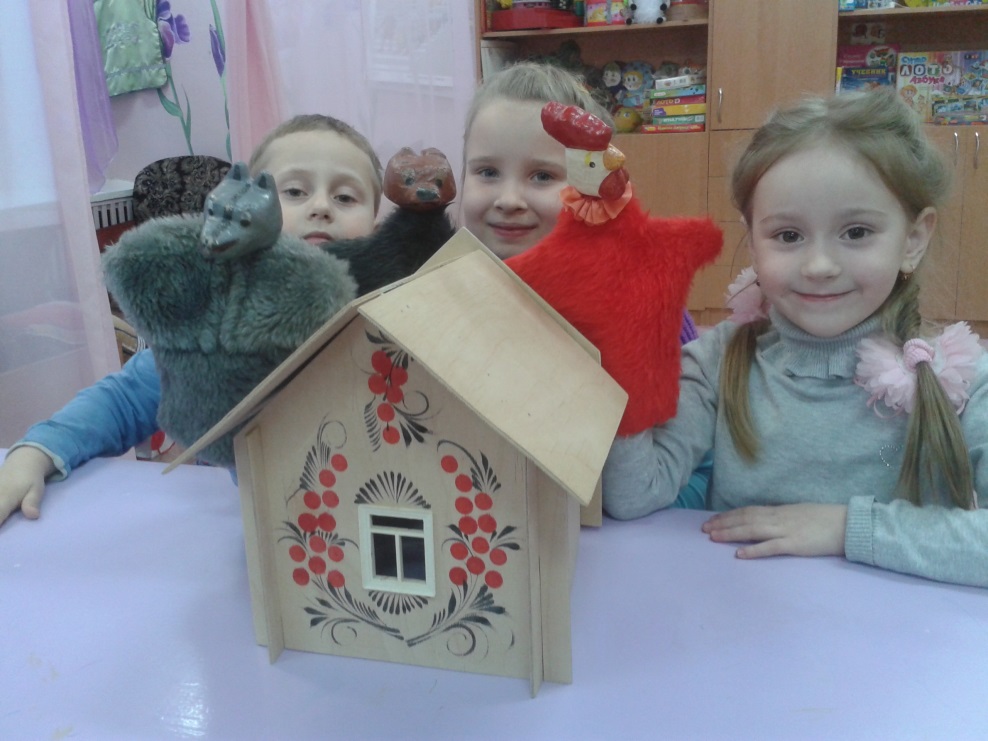 ТЕАТРАЛЬНЫЙ УГОЛОК
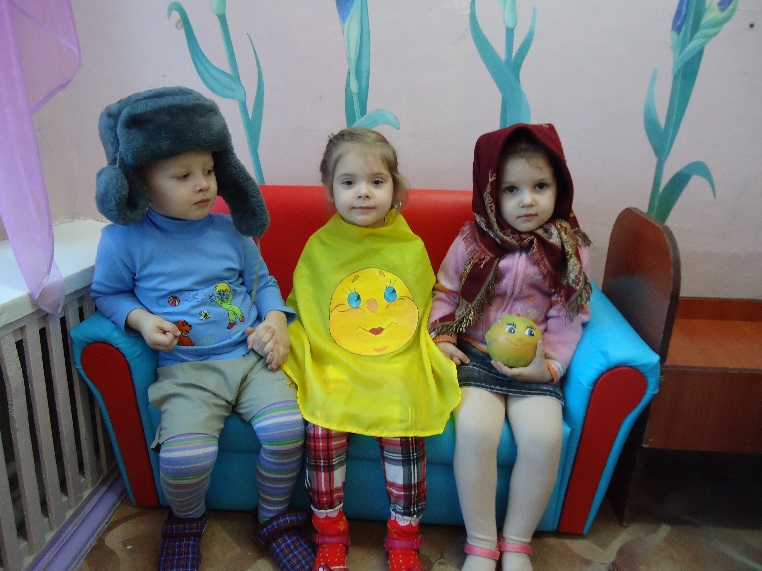 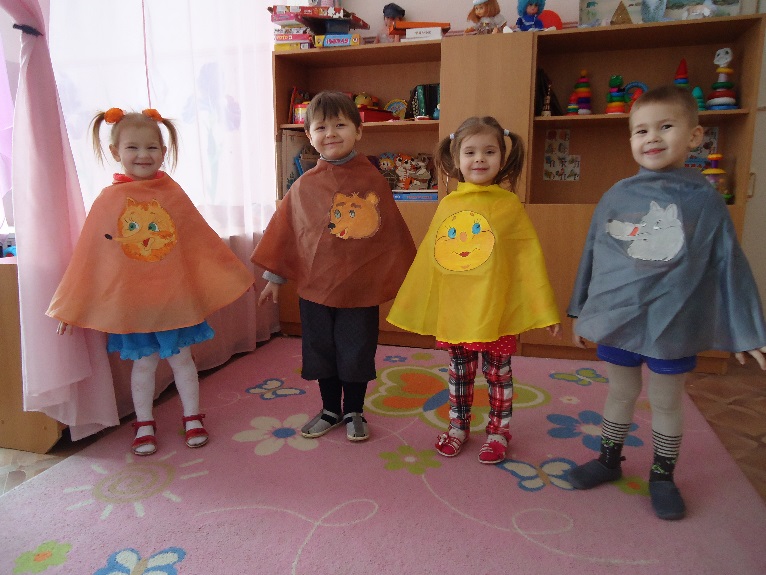 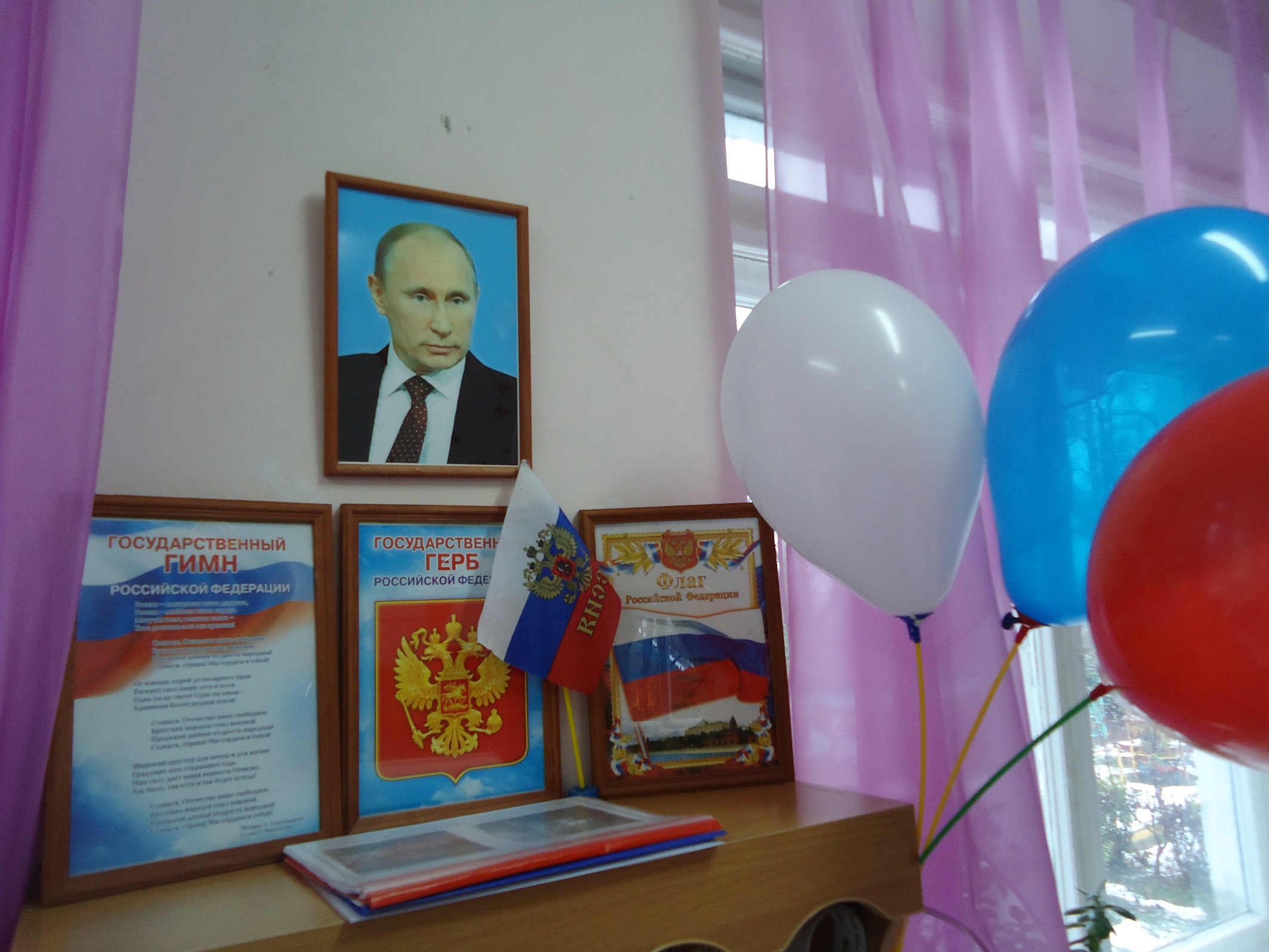 ПАТРИОТИЧЕСКИЙ УГОЛОК
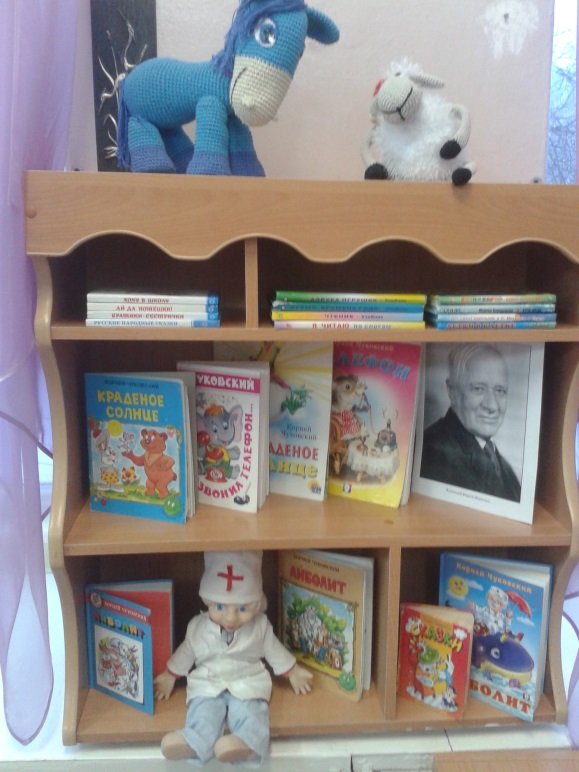 Книжки нам пока читаютВоспитатели для нас. Ежедневно наступает Чтенья книг желанный час!Мы героев сказок любим,Книжки очень бережём,И читать их сами будем.Только малость подрастём!
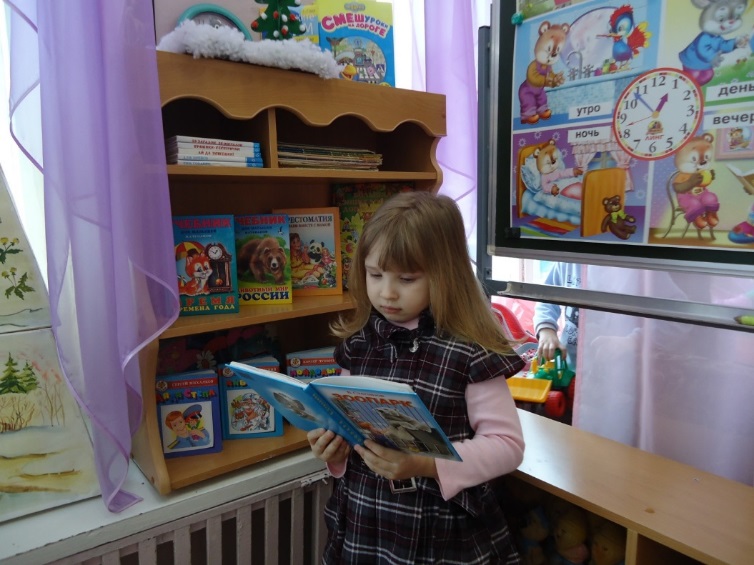 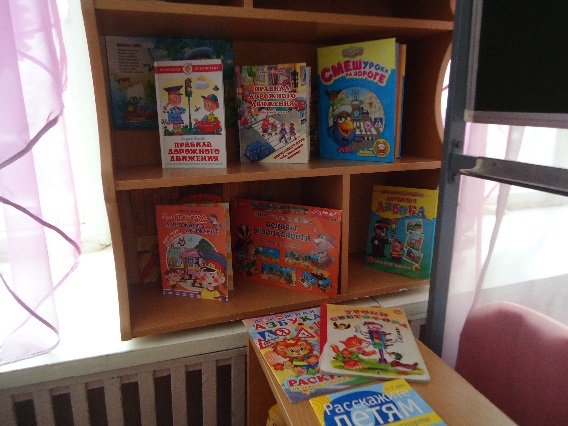 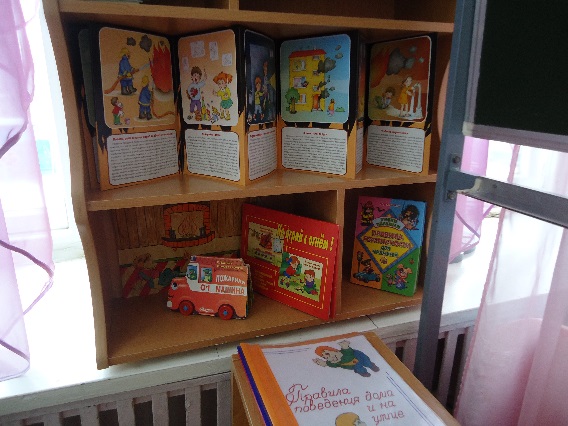 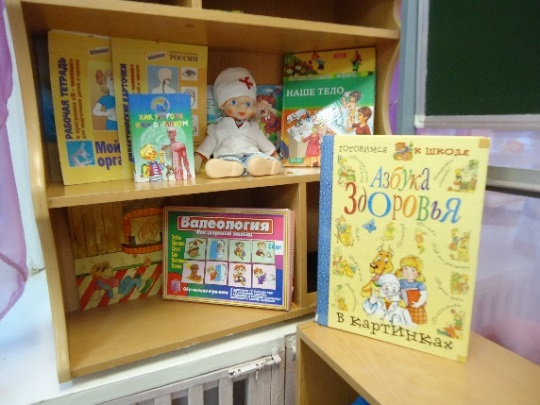 Чтобы к труду мы привыкали,Есть конструктивный уголок. Когда игрушки покупали,То думали, что будет толкОт кубиков, конструкторов, стамесок,Напильников, рубанков и гвоздей!Компьютеры нужны теперь для деток!Задумайтесь, родители, скорей!
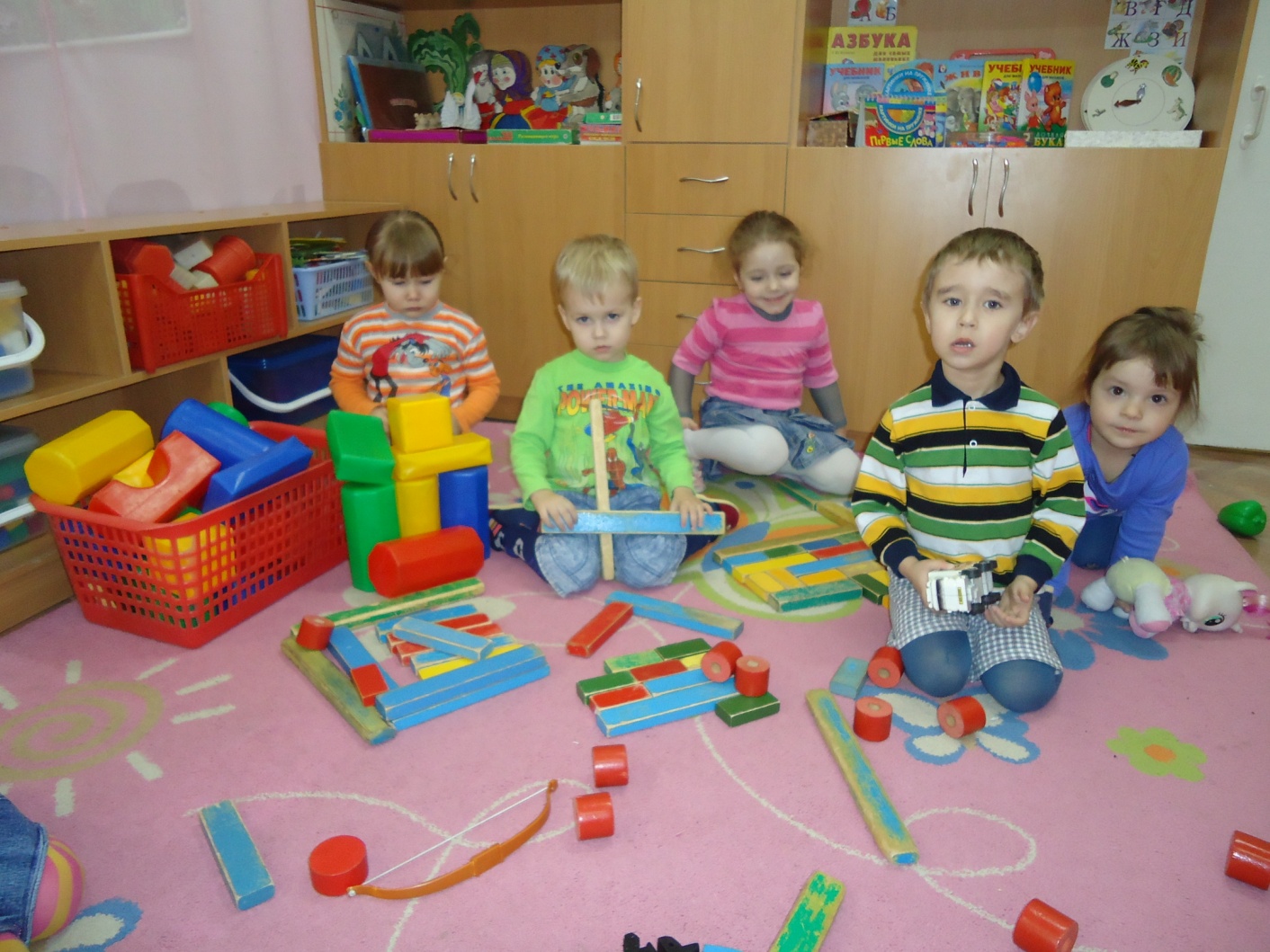 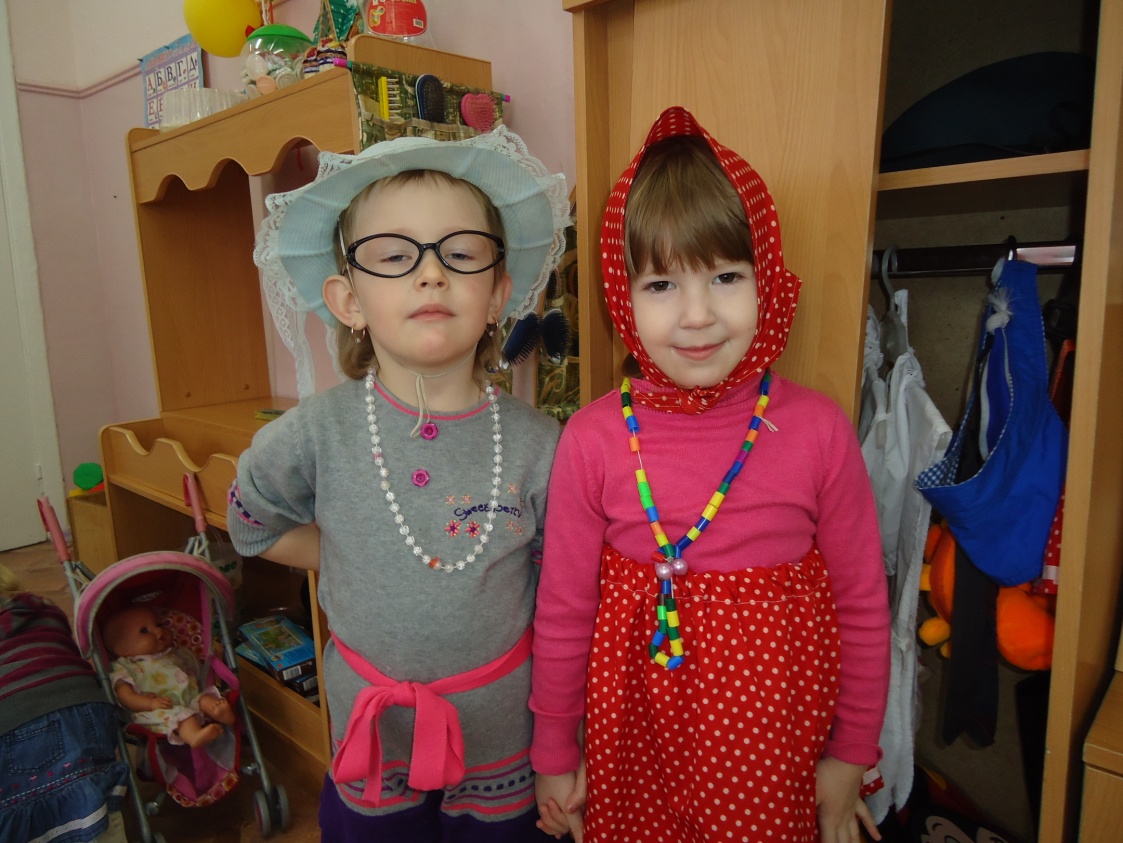 Очень мы театры любим, Круглый год мы с ними дружим:В нашей группе все актеры,Кукловоды и танцоры, Акробаты и жонглёры,Балерины, режиссёры! Каждый день и каждый часМы хотим играть для Вас!!Если б видел Станиславский –Был бы очень рад за нас!
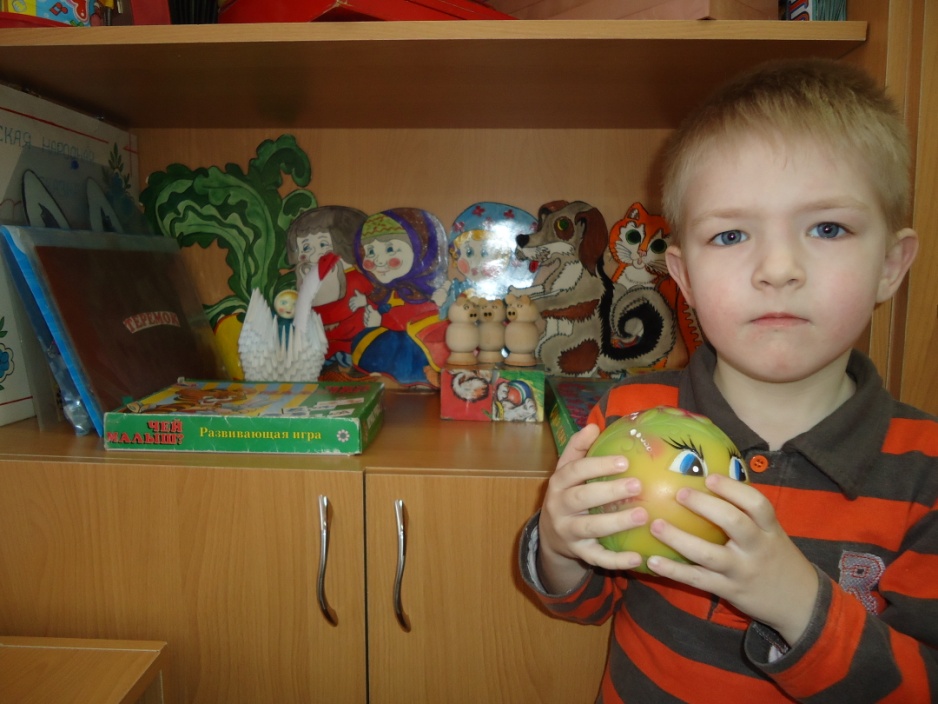 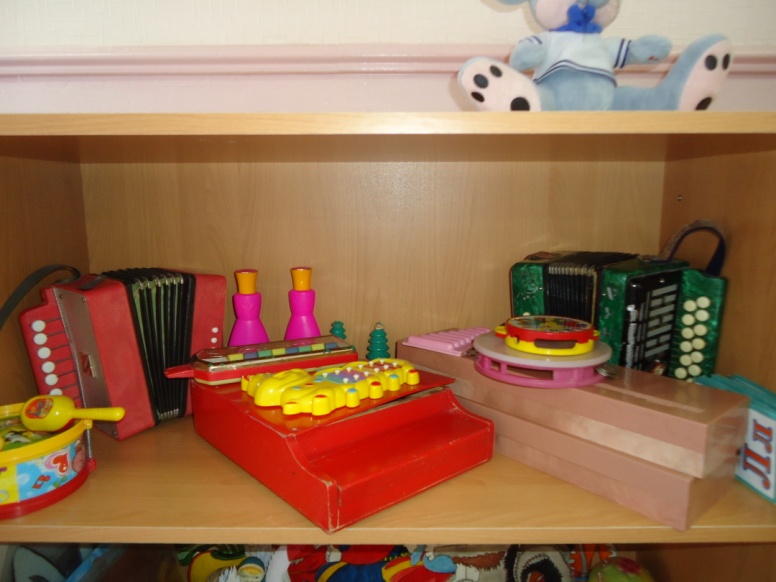 В группе куклы не скучают!Там музыкальный уголок!В нём дети громко так играют,- Трясется даже потолок!Под нашу музыку поютИ пляшут так старательноДетишки, куклы, - все вокруг!И даже воспитатели!
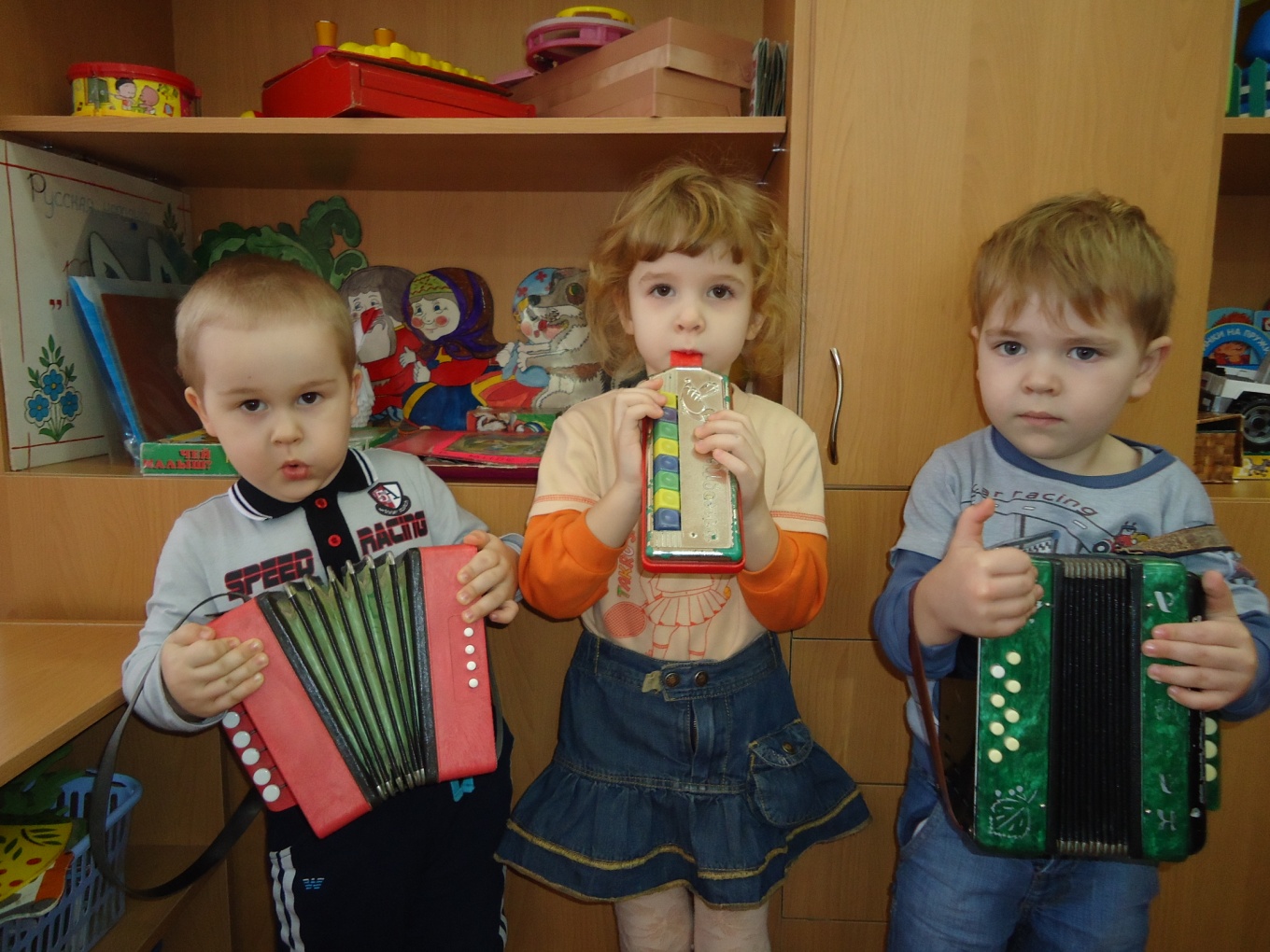 Кто сегодня парикмахер?Разрешите, буду я.Я вам сделаю причёску,Например, как у меня.Перед зеркалом садитесь,Я накидку завяжуИ, конечно, первым деломАккуратно причешу.А теперь накрутим чёлкуНа большие бигуди,Заплетём косички сбоку,Хвост завяжем позади.Это всё закрепим лакомИли гелем для волос,Подведём помадой губкиИ чуть-чуть припудрим нос.Я всё сделала отлично,Похвалите же меня.Ведь теперь моя подружкаСтала лучше, чем была.
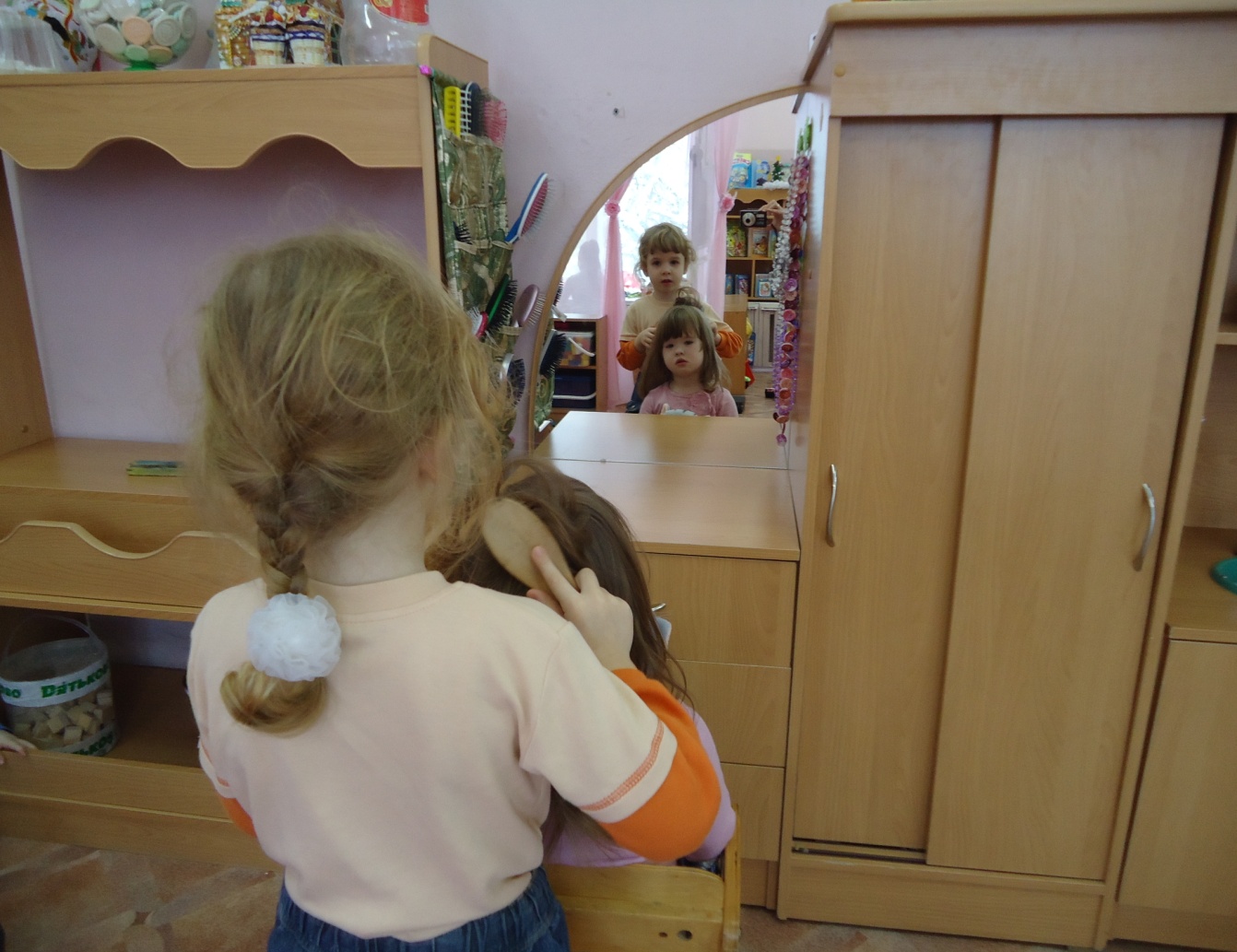 Я сегодня продавецВ магазине для детей.У меня полно товаров,Заходите поскорей.
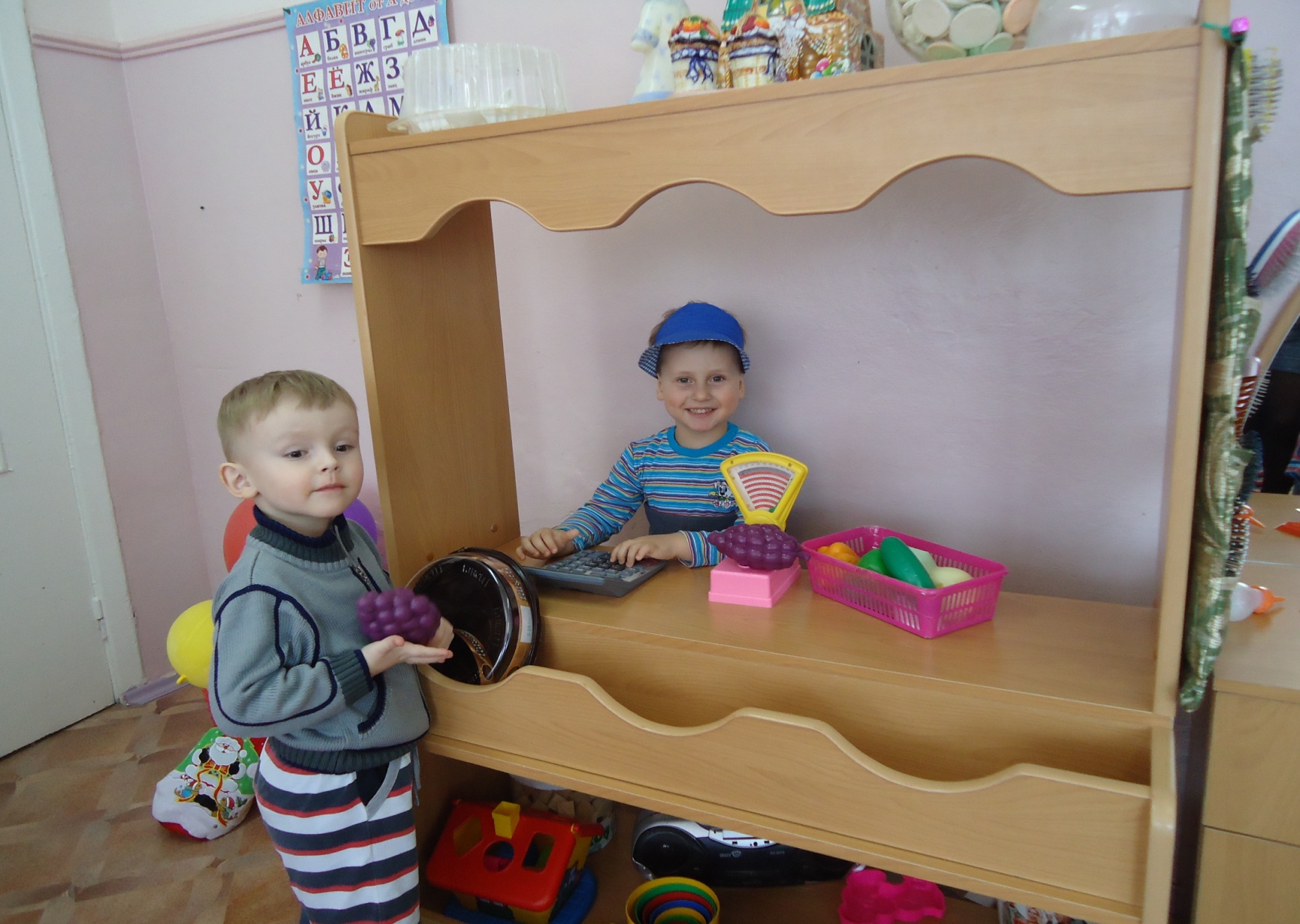 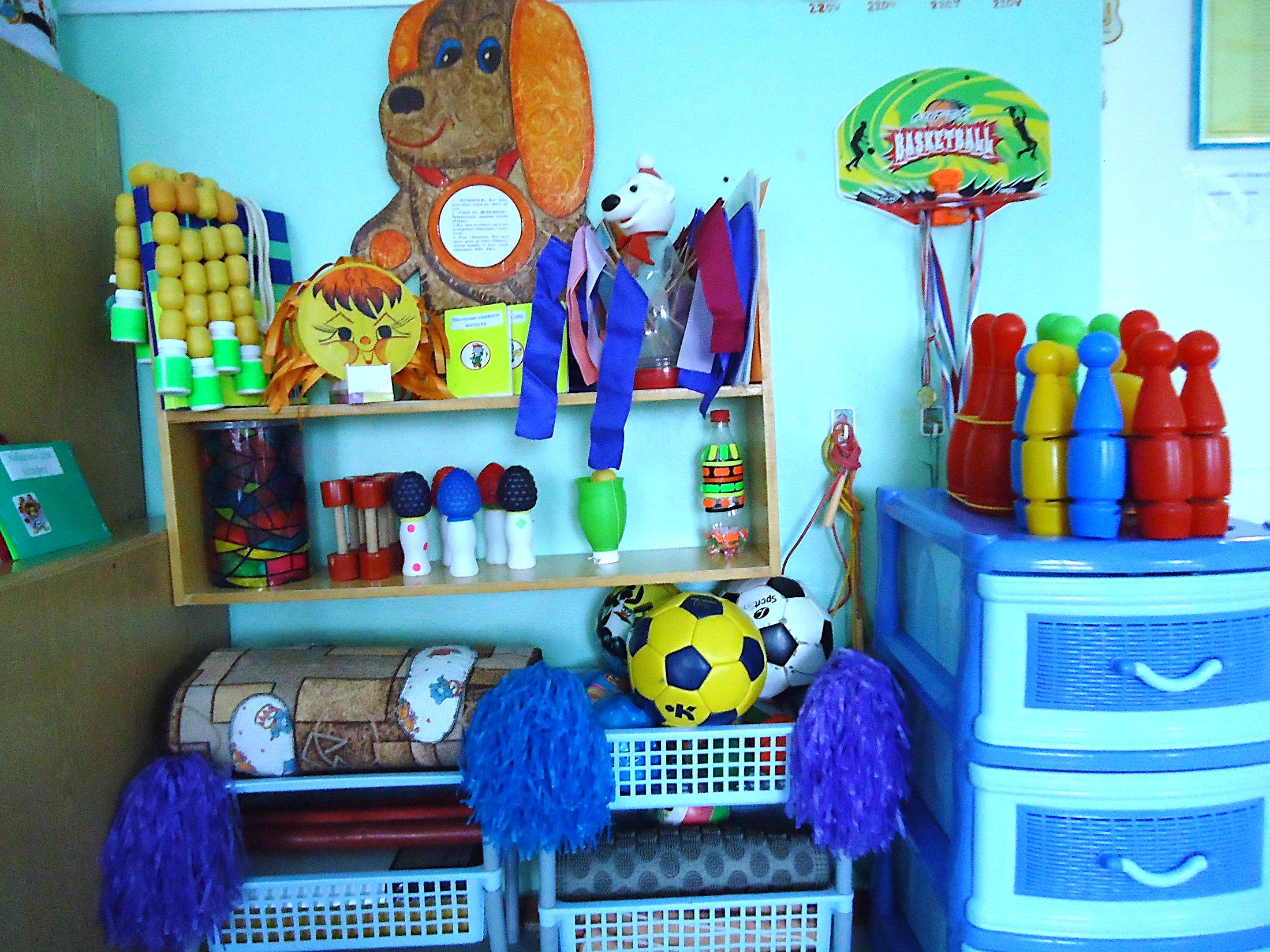 СПОРТИВНЫЙ УГОЛОК
А это – наша раздевалка,Хранит одежду всех детей.Её кроил не Слава Зайцев, Она, конечно, без затей: Меха из Турции, от «Белки", И обувь фирмы "Скороход,""От Гуччи" разные поделки, А также ситец, хлопок, шелк…Хранятся в шкафчиках пальтишки, Плащи, сапожки и зонты,Носки, колготки и штанишкиВсё это - дивной чистоты!Внутри порядок – ни пылинки!Залог здоровья – чистота!На каждом шкафчике - картинка!Не раздевалка – красота!
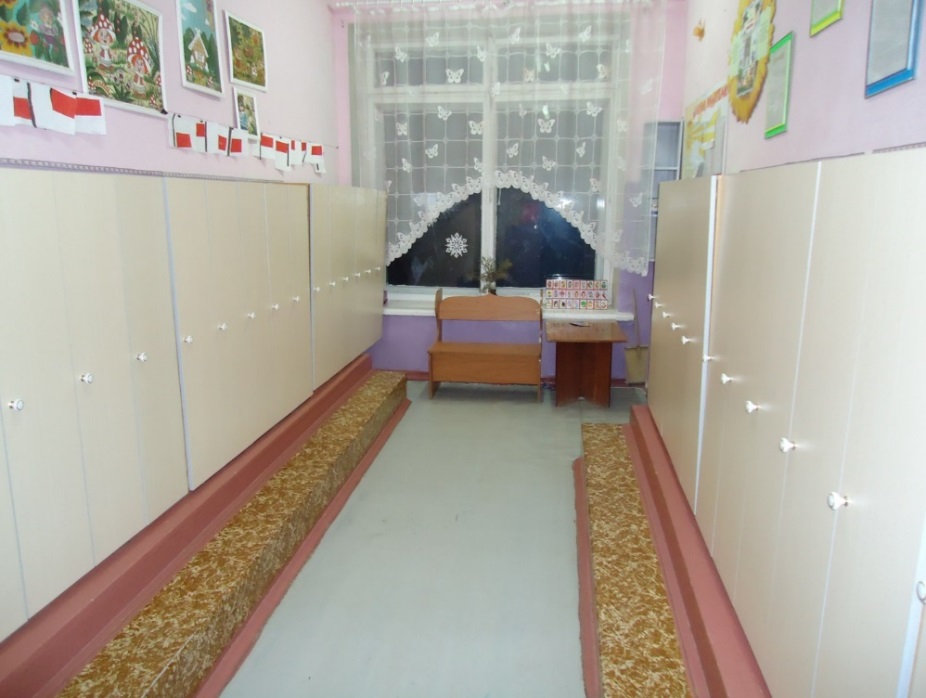 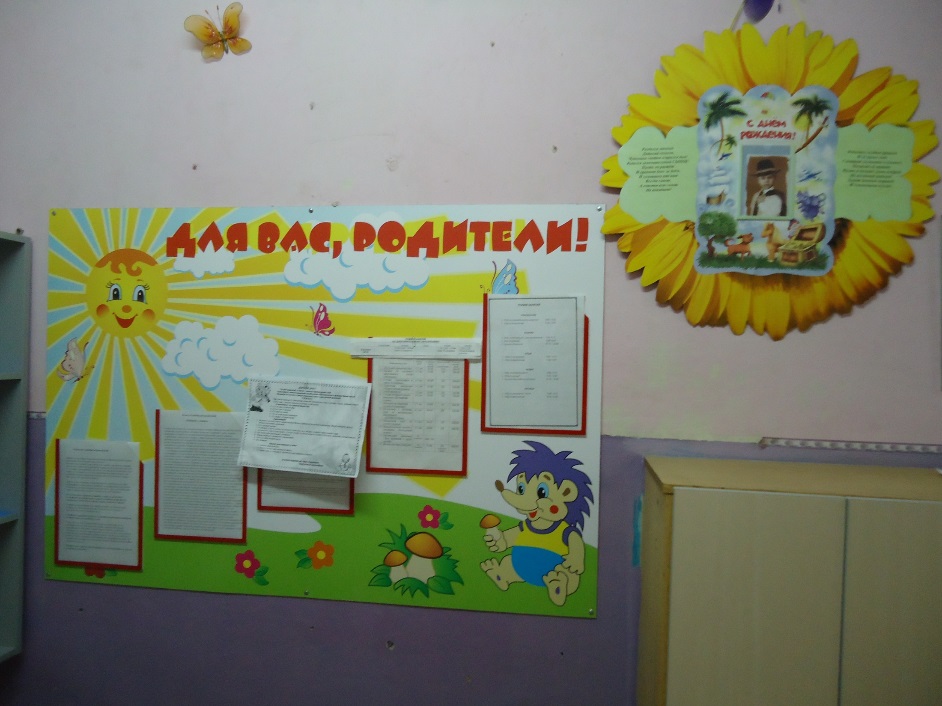 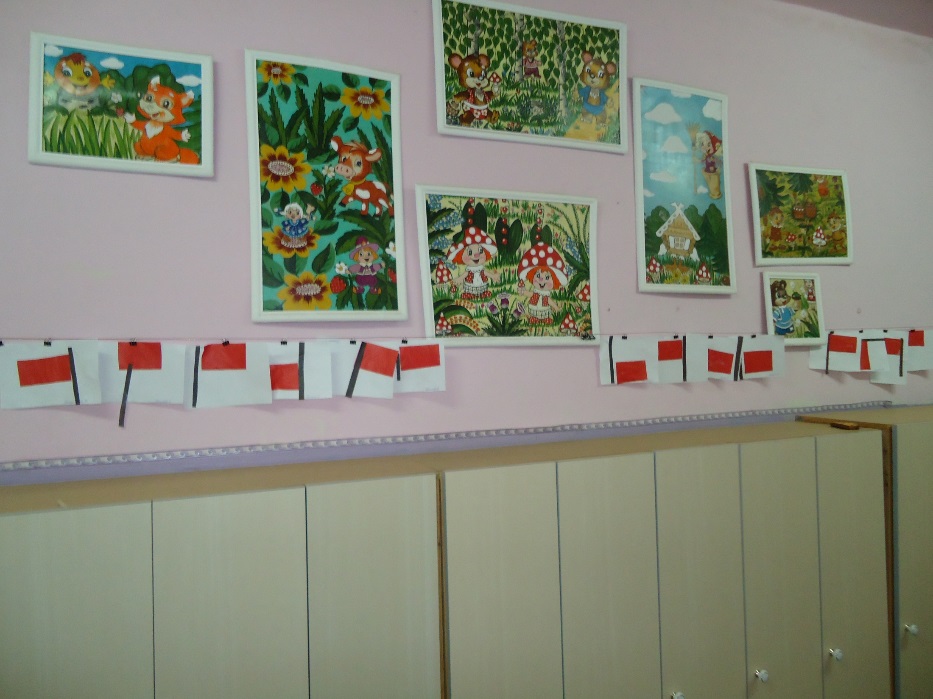 Выставка 
«Зимушка – красавица»
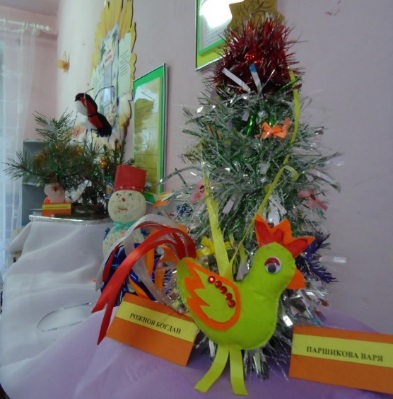 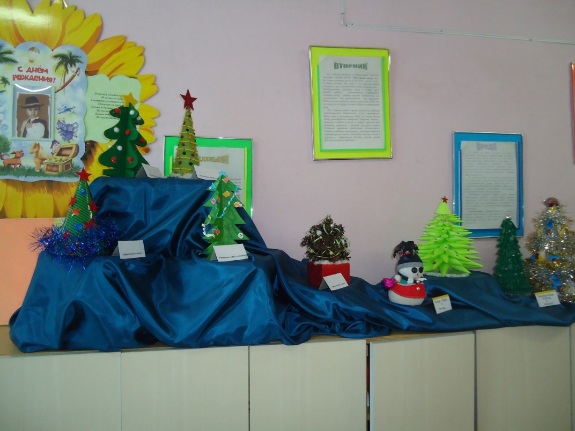 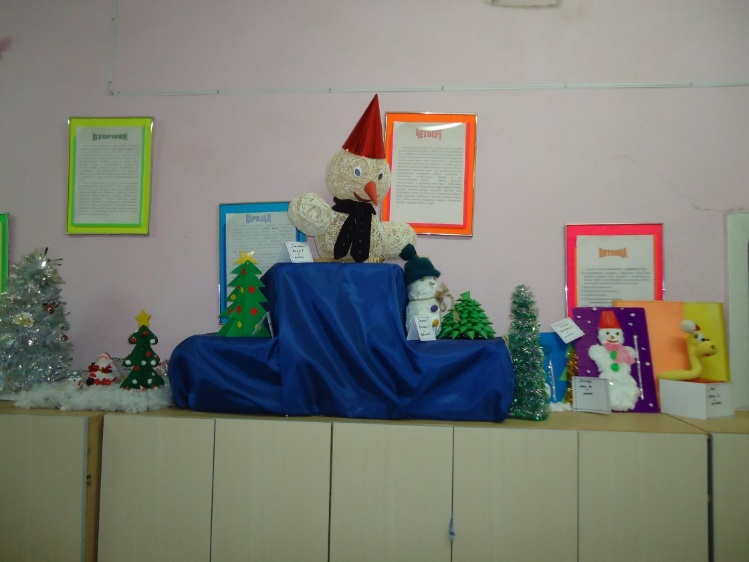 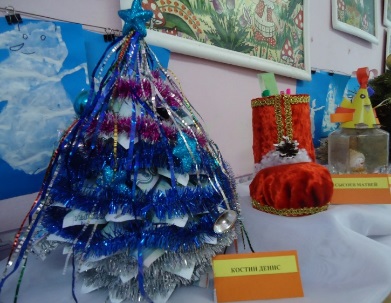 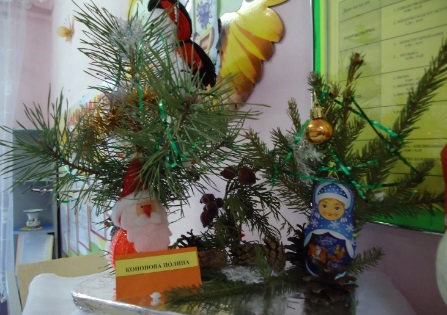 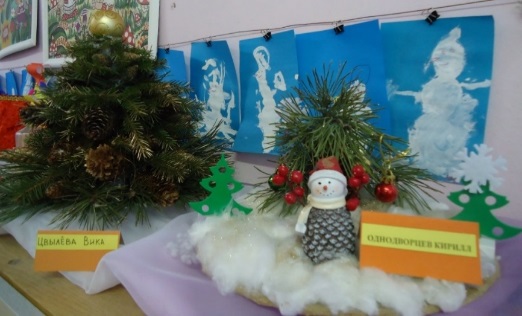 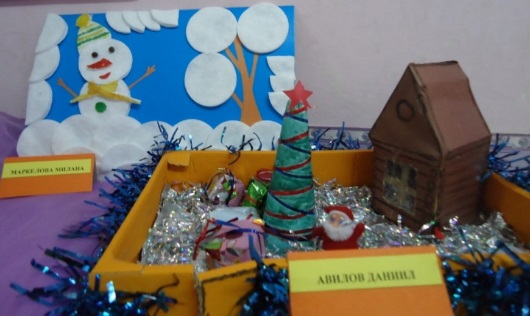 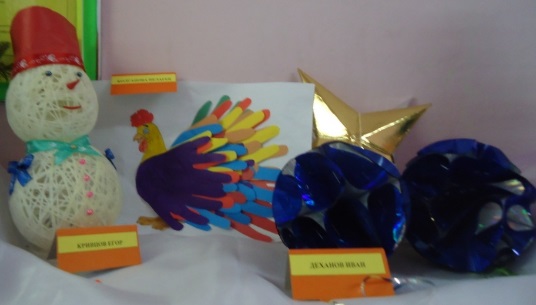 ВЫСТАВКА   «ОСЕННЯЯ ФАНТАЗИЯ»
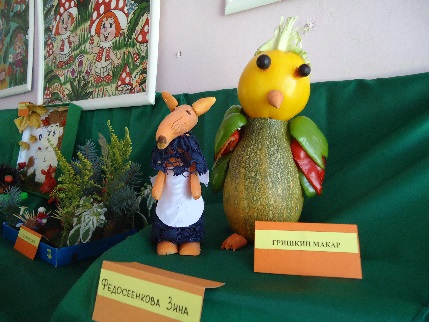 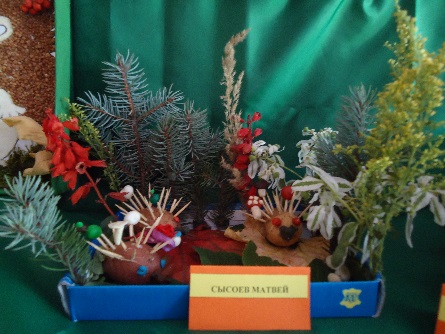 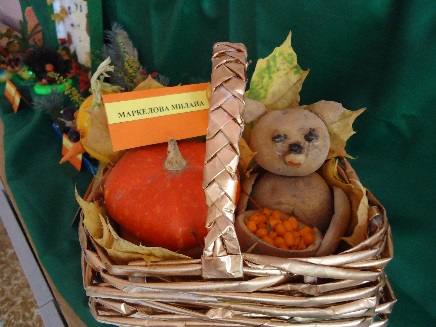 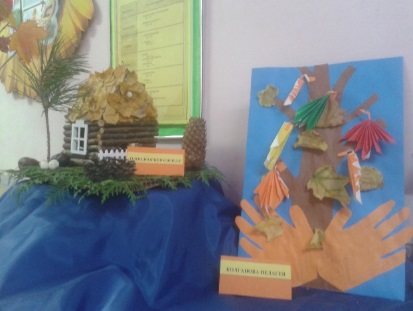 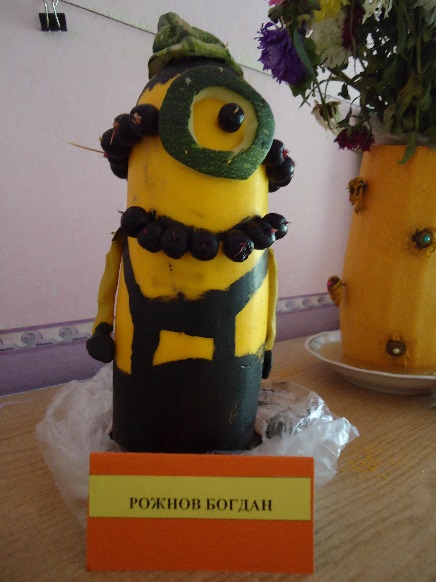 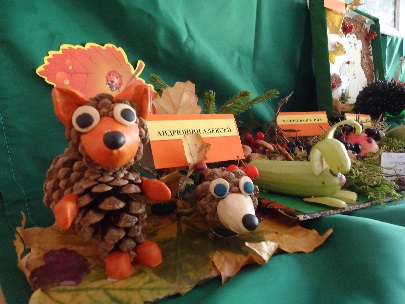 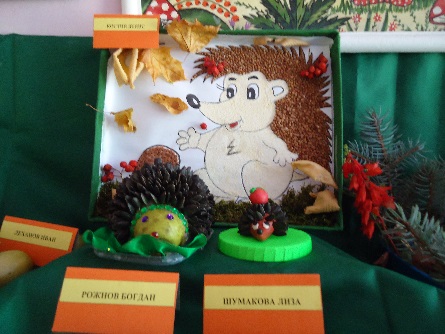 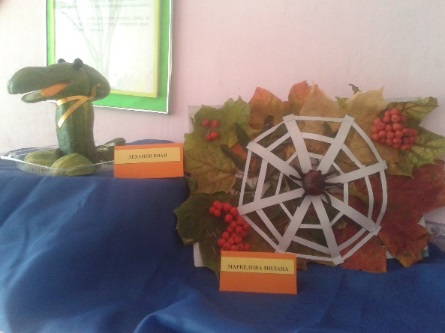 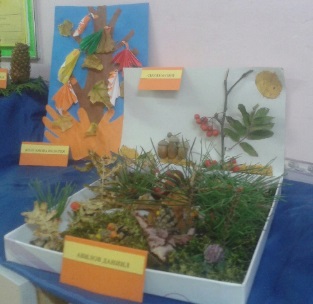 ВЫСТАВКА
«ОБЛАЧКО НА НОЖКЕ»
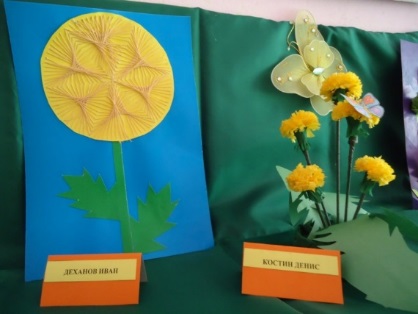 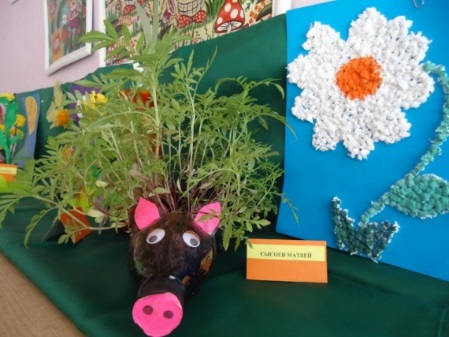 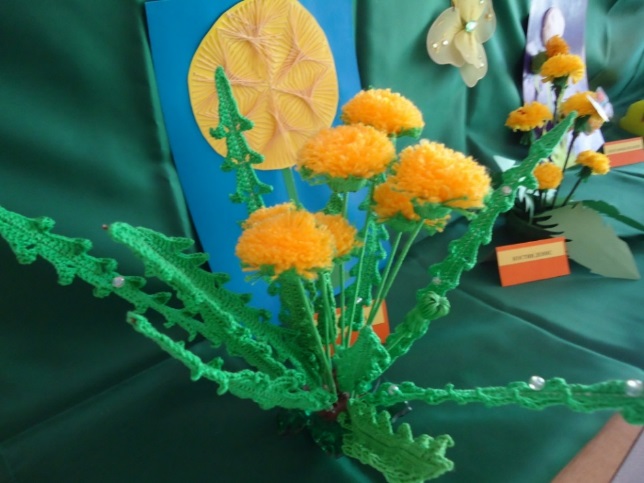 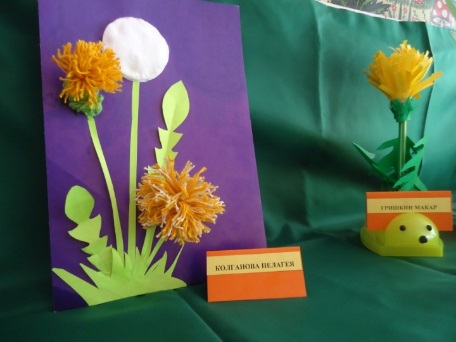 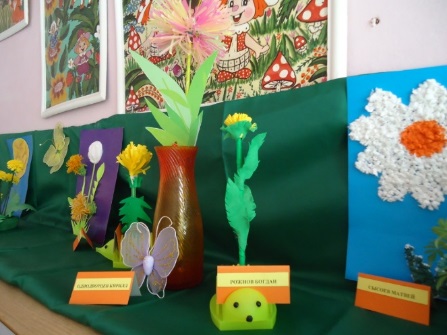 ВЫСТАВКА
«СИНИЧКИН КАЛЕНДАРЬ»
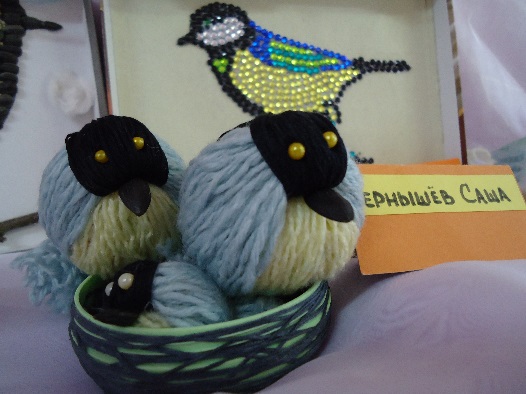 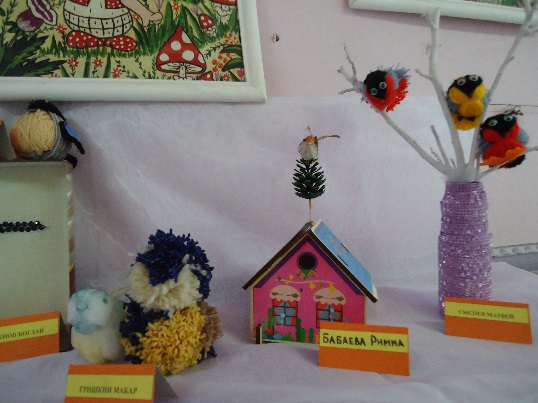 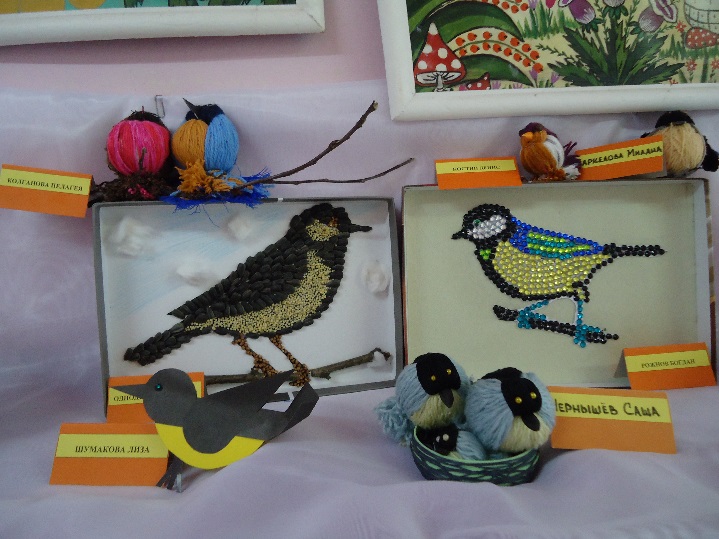 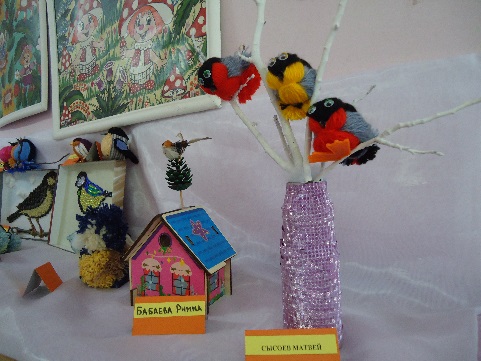 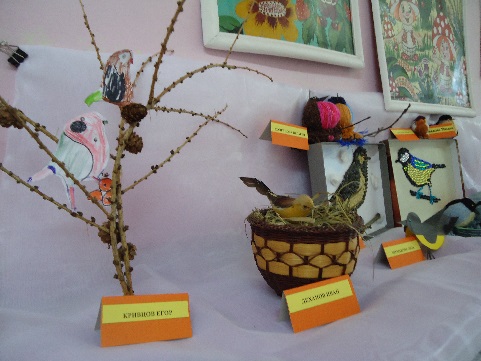